Getting the lead out. Guelph’s journey from paper to online for Course Evaluations.
Lucia Costanzo and Peter McCaskell
Computing and Communications ServicesUniversity of Guelph
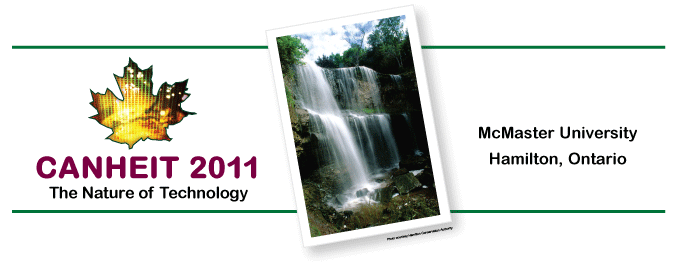 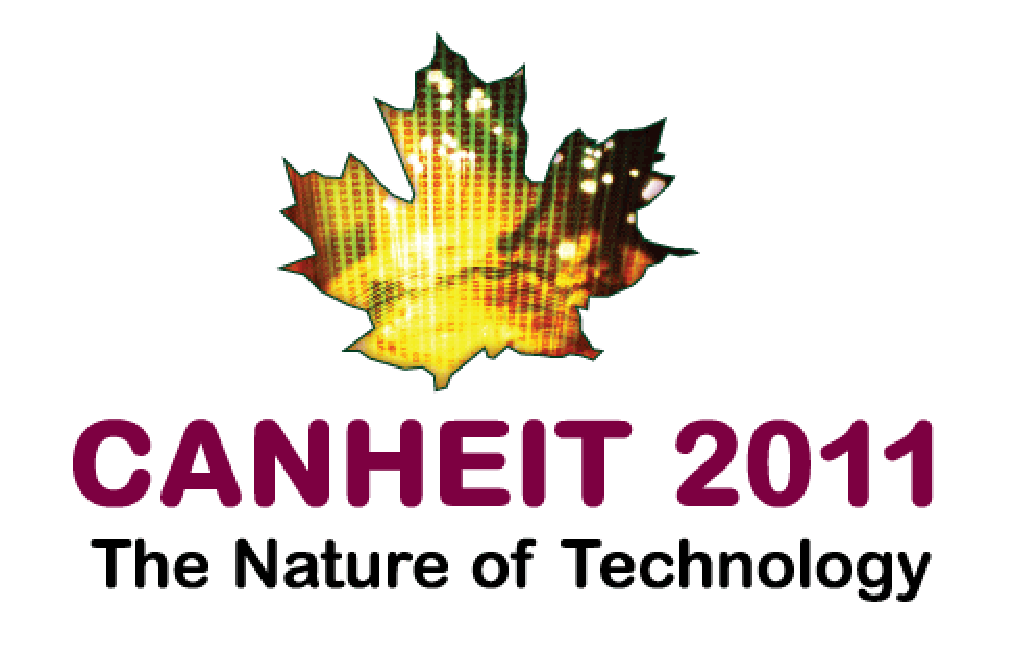 Course Evaluations Things we have in common – the good
1.   Opportunity for students to provide their feedback on the course,       instructor, textbook, TA, etc.
2.   Input for Tenure and Promotion
3.   Fuel the upward spiral of continuous improvement
1
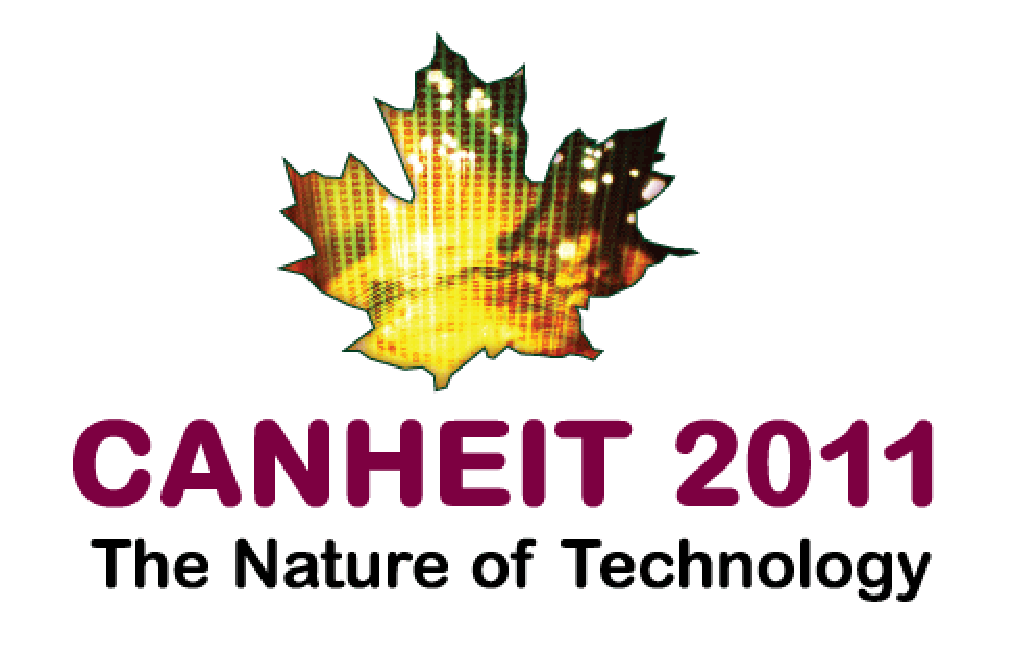 Course Evaluations Things we have in common – the bad
1.  Labour intensive
2.  Paper intensive
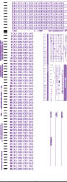 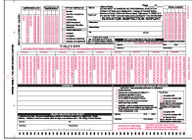 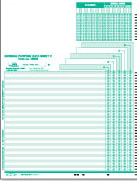 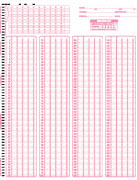 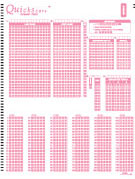 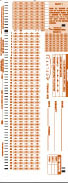 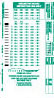 2
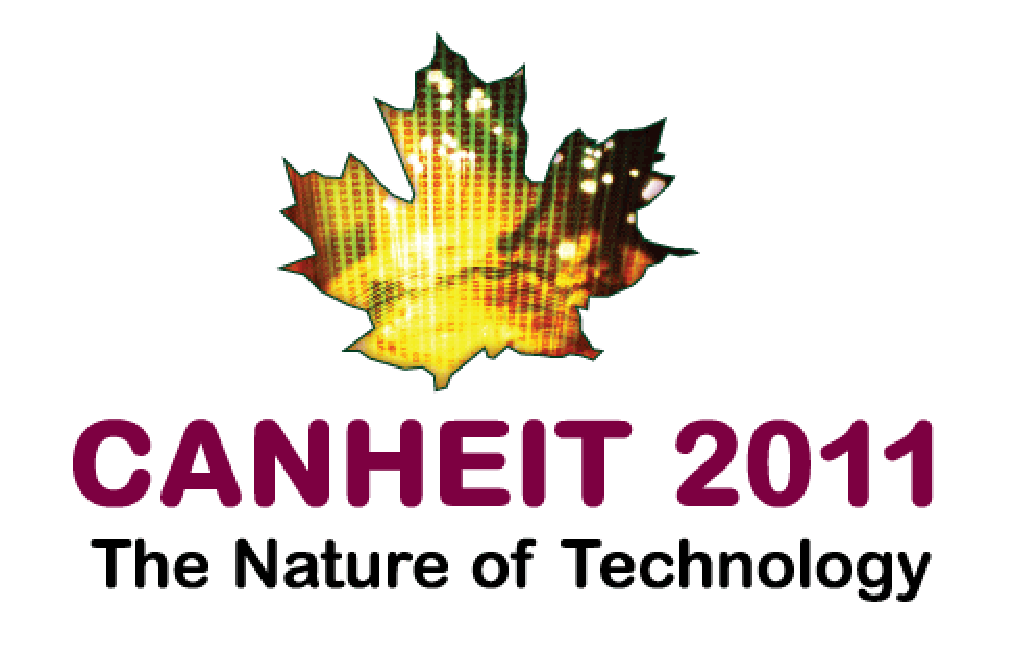 Course Evaluations Things we have in common – the bad
1.  Labour intensive
2.  Paper intensive
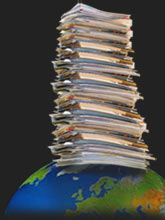 150,000 in 2004
3
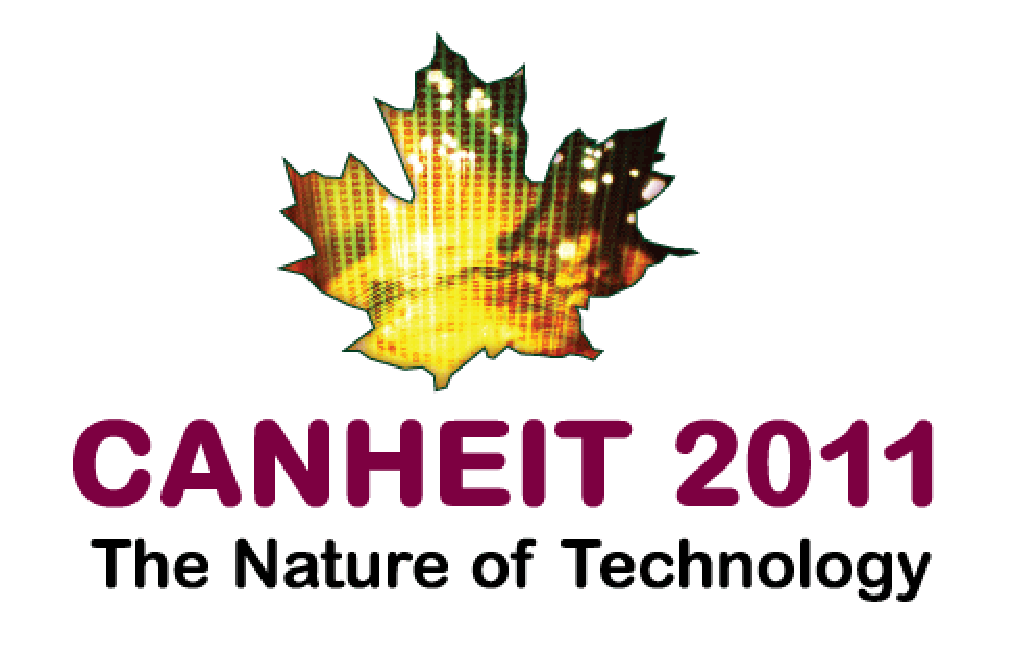 Course Evaluations Things we have in common – the bad
1.  Labour intensive
2.  Paper intensive
3.  Response quality  when conducted at the end of the last     class of the semester.
4
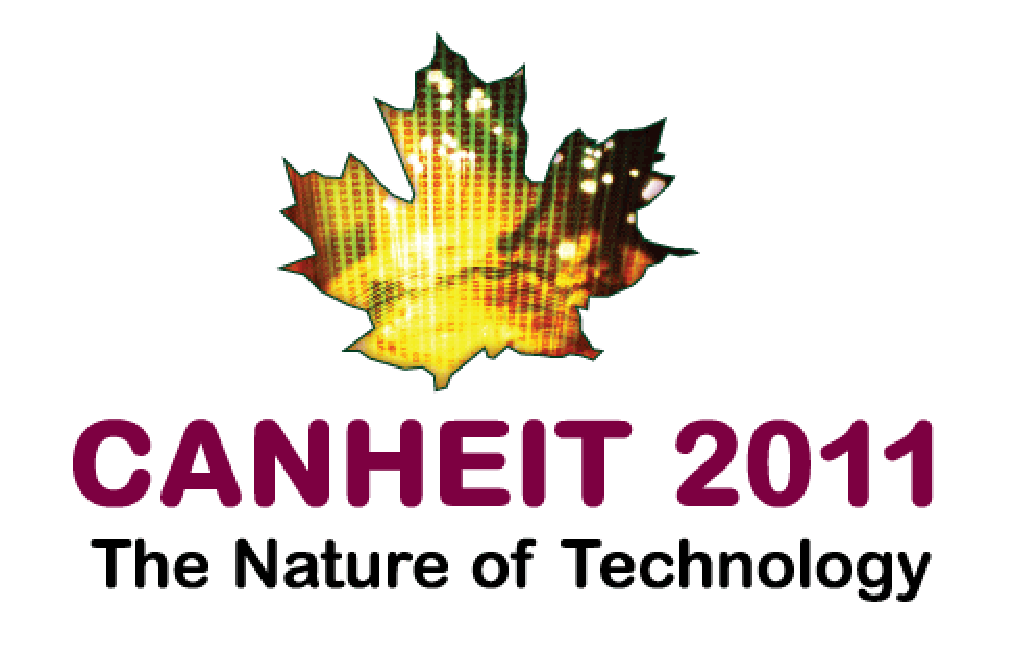 In 2004, we introduced a system for online evaluations
Froze our support for paper forms
Incrementally rolled out a rich-featured online (web) system
Course Management System wasn’t up to the task, so we developed CEVAL with open source components.
5
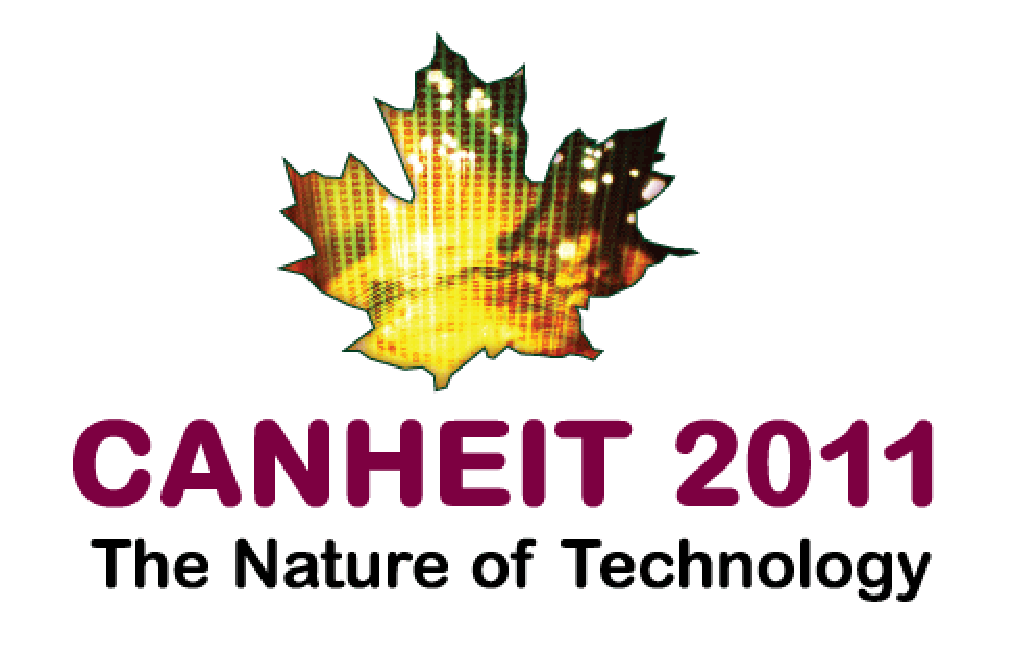 The two key I.T. enablers …

1.  Identity Management System   – What courses a student is                                                                  enrolled in                                                                - Information about a course
2.  Mail-Merge approach                   - Master Template surveys                                                                 - Spreadsheet
6
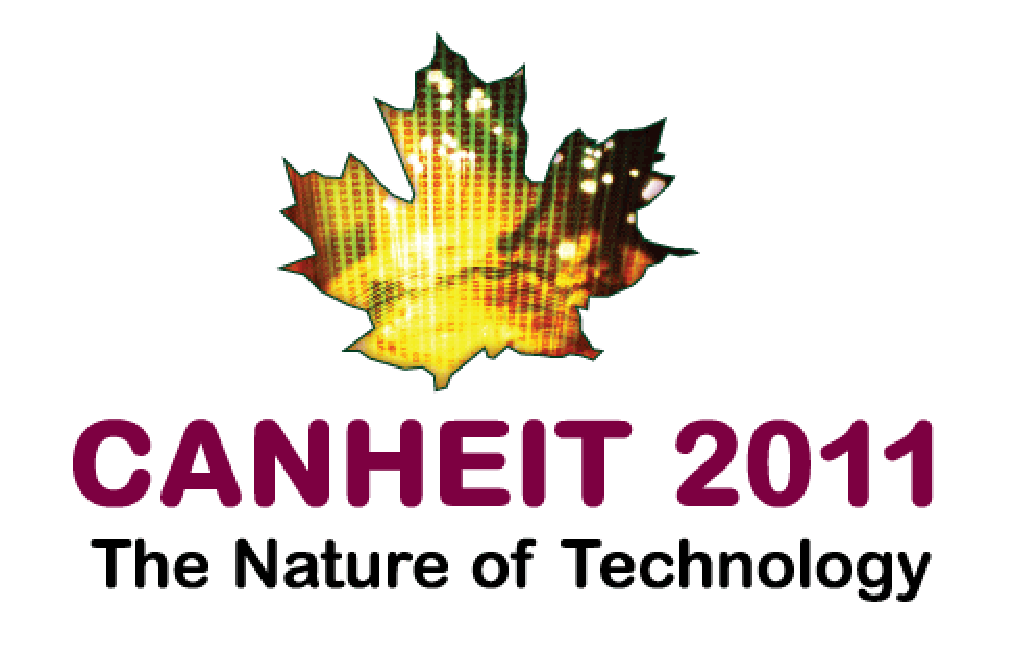 The two key I.T. enablers …
2.  Mail-Merge approach.Master Template surveys                                                Spreadsheet
This is the evaluation for {courseName} {instrLast}

1. This course met my expectations …
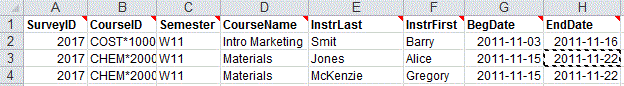 7
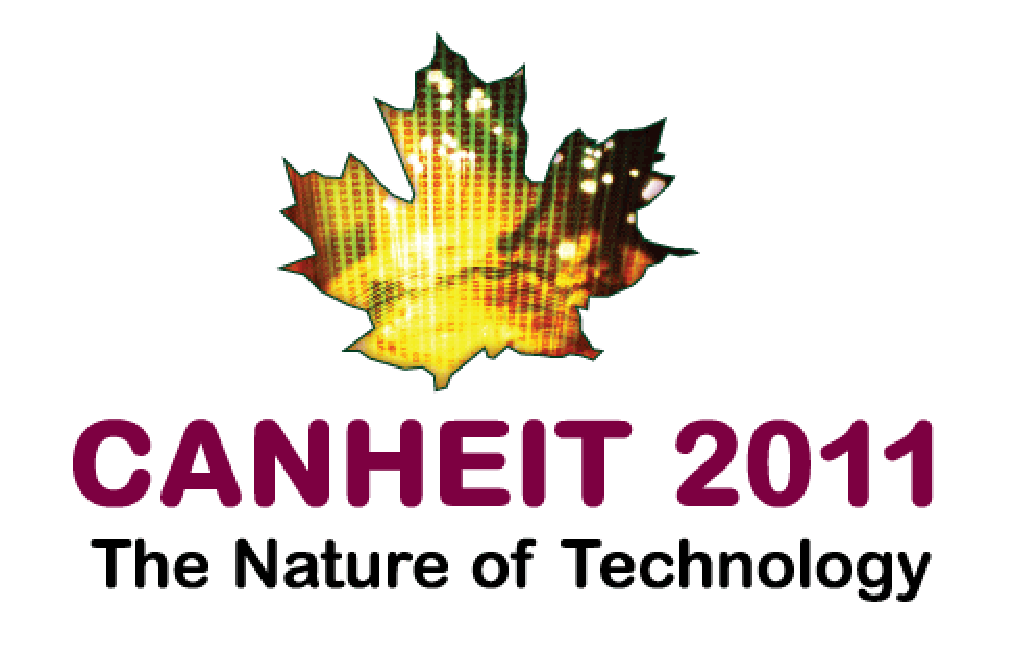 CEVAL:  What the departments do:
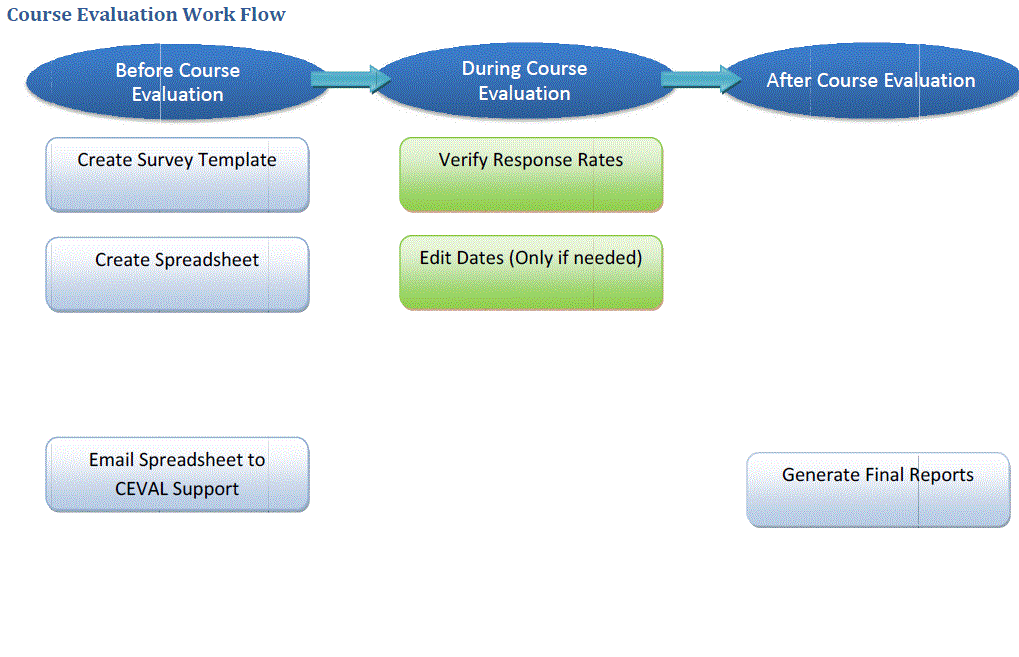 8
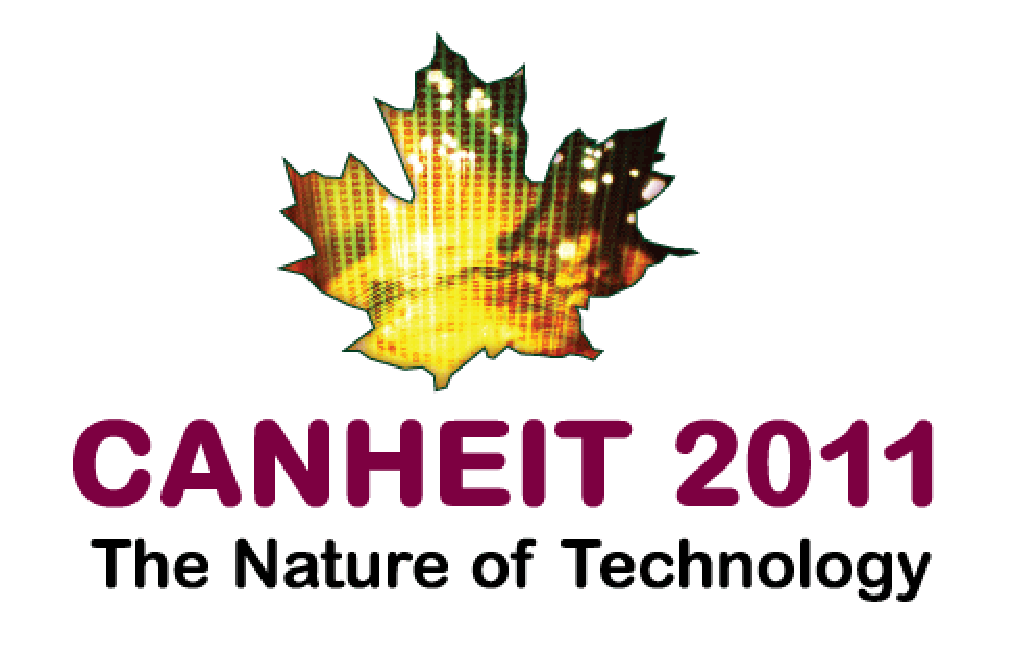 CEVAL:  What the students do:
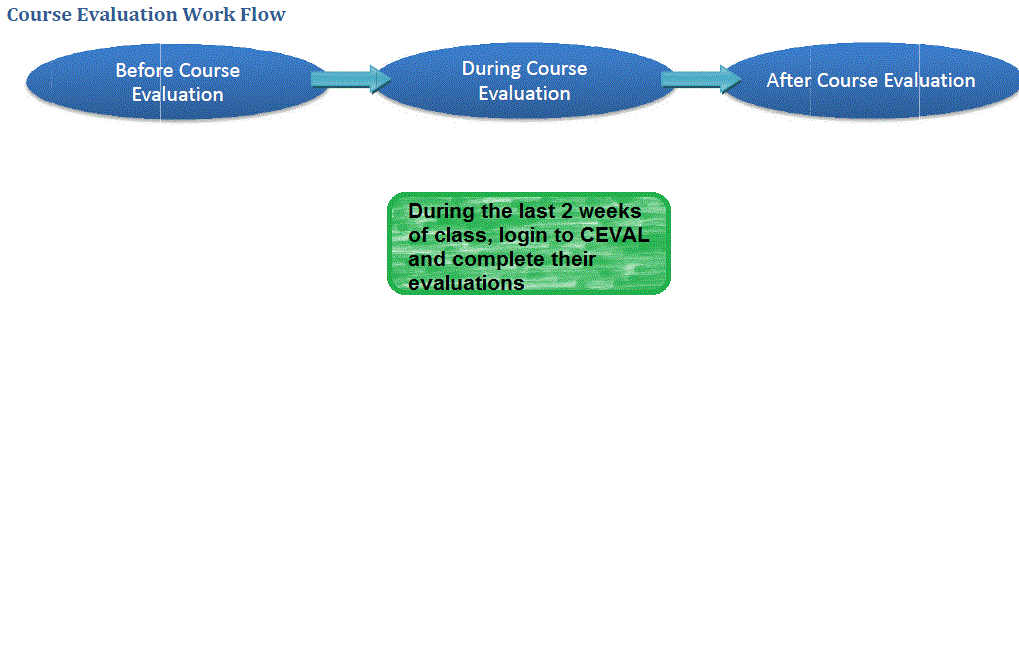 9
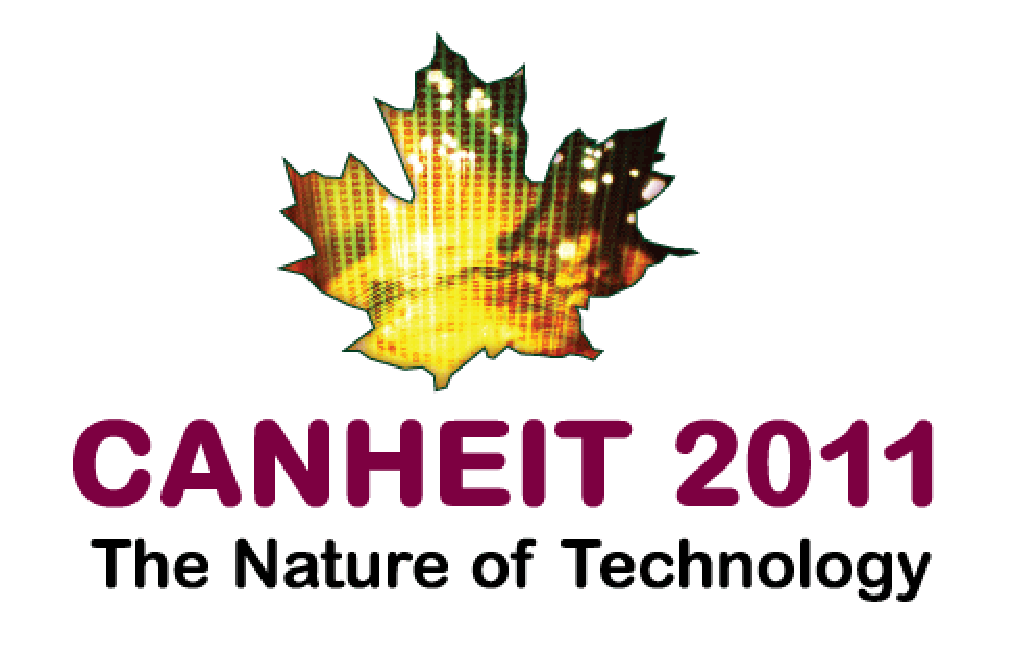 What we found out …

Department admins LIKED CEVAL !
Major reduction in resource requirements
More granularity in what they can evaluate
Better tools (e.g. written responses captured)
Faculty – not so much.
Low response rates
Fear of Pub Night effect
Could opt out of online
10
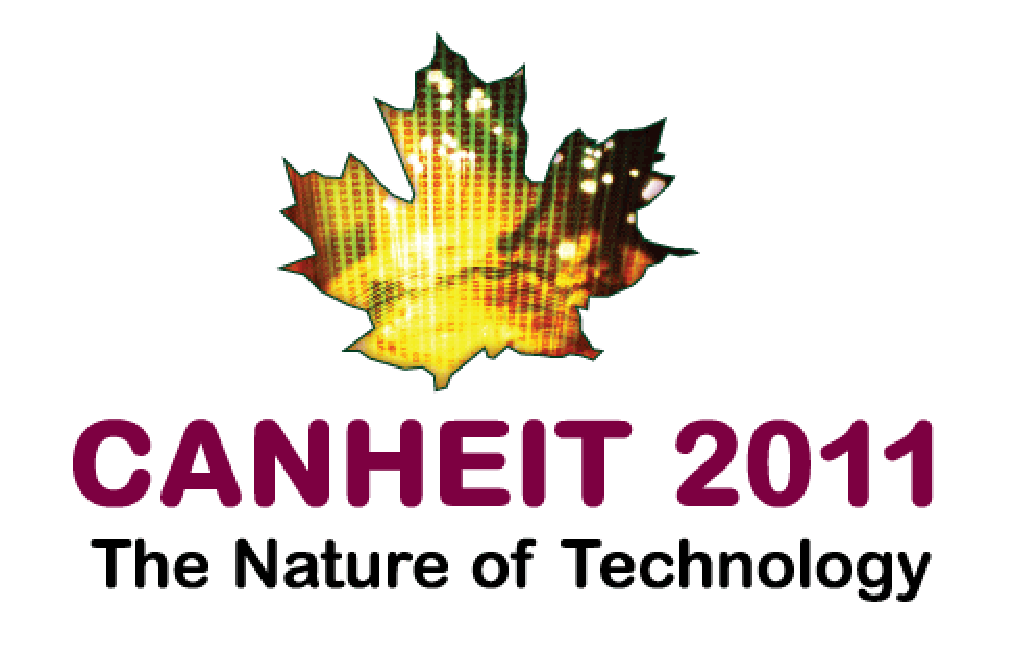 What we found out …

Department admins LIKED CEVAL !
Major reduction in resource requirements
More granularity in what they can evaluate
Better tools  (e.g. written responses captured)
Faculty – not so much.
Low response rates
Fear of Pub Night effect
Could opt out of online
11
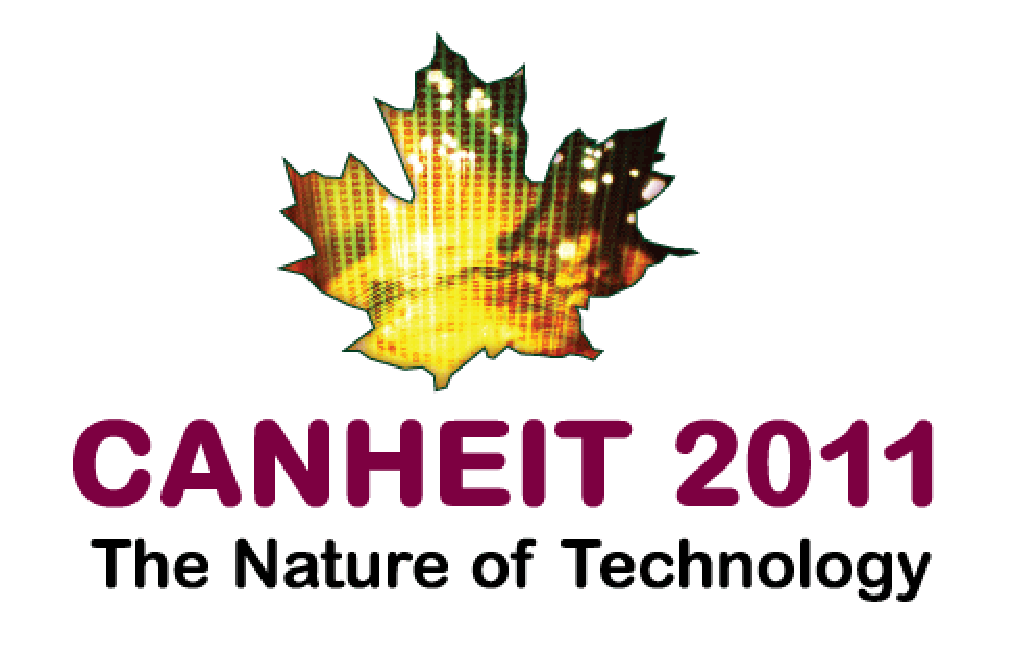 To increase comfort level amongst faculty …

For response rates:
Incentives for students – since stopped
Publicity directed to students
Targeted emails during the evaluation period
Looked for cheerleaders:  Partnered with the Central Students Association

For fear of Pub Night effect:
Provided Deans / Chairs with ratings by time interval – showed no relationship between when a response was submitted and the instructor’s rating.
Looked for cheerleaders amongst the faculty
    (Would love to evaluate the same course online and by paper sometime!)
12
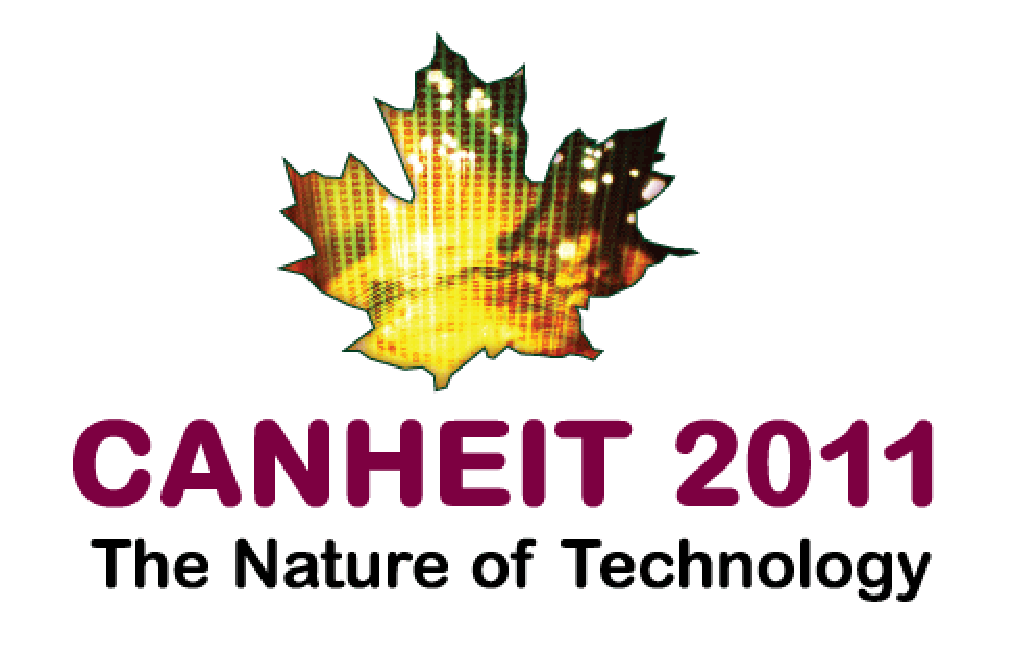 To increase comfort level amongst faculty …

In 2010 added support for paper forms.
(In W2011:  15% of evaluations were done by paper)
13
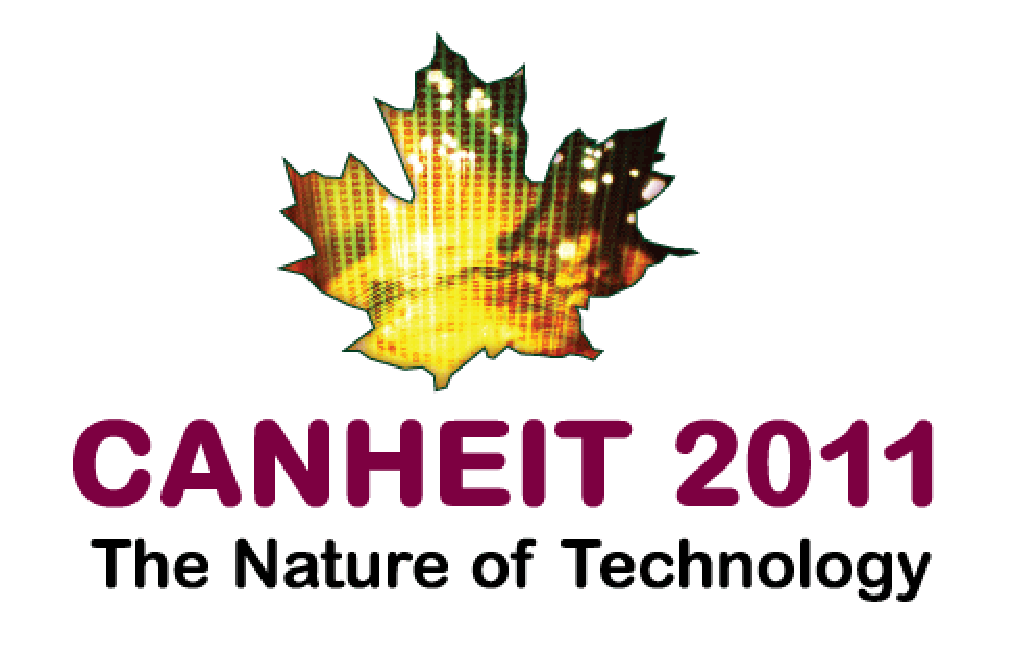 Directionally …

Continue to support paper forms, but encourage online evaluations.
Potentially leverage our Course Management System (Desire2Learn).
Collaborate with you folks around common solutions and best practices.
Look for ways to increase response rates for online evaluations.
14
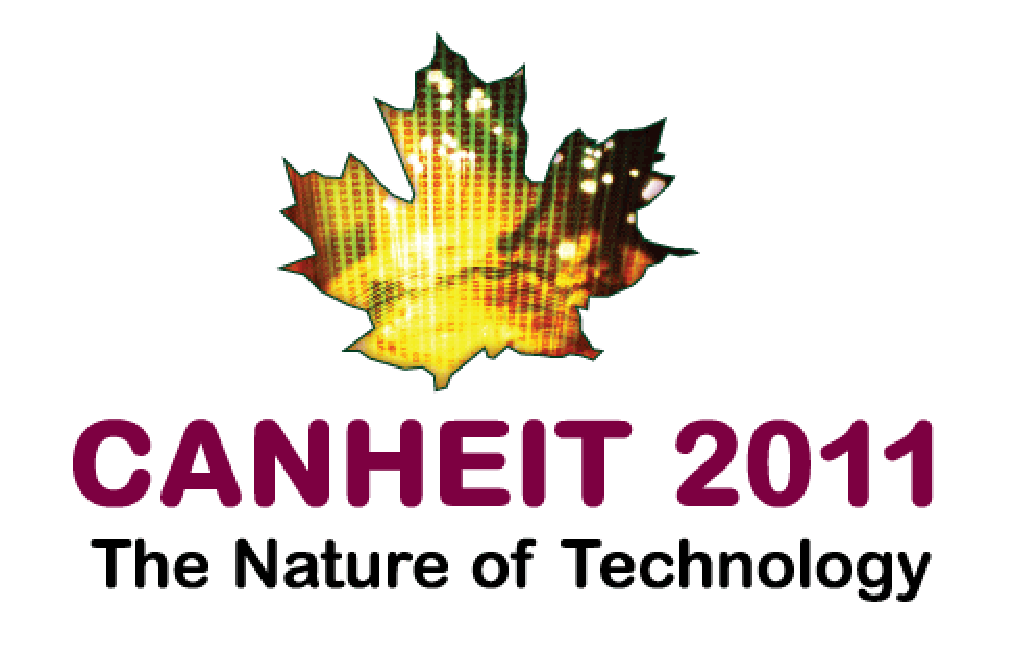 Thank you !



Lucia Costanzo and Peter McCaskell
Computing and Communications ServicesUniversity of Guelph
15